Bellwork #3 -  01/11/18
Which atomic model was considered the plum pudding model?
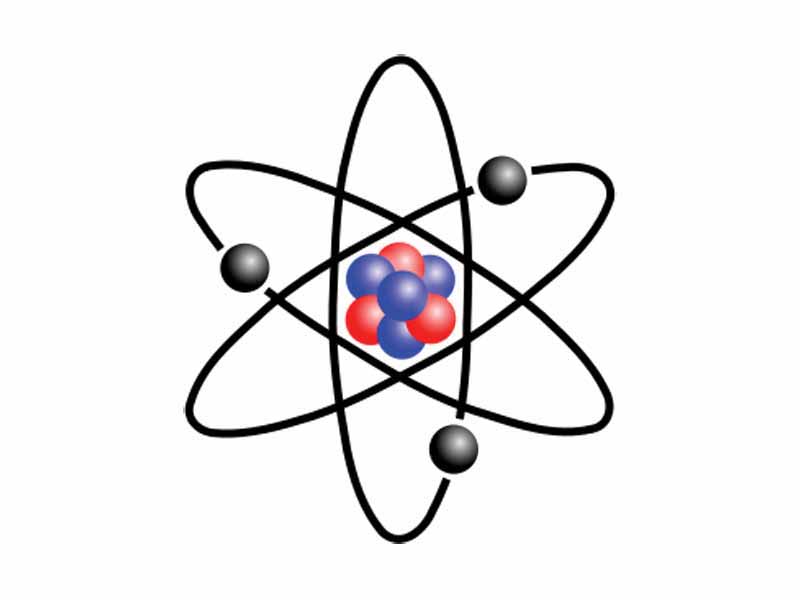 Atoms and the Atomic Theory
This Photo by Unknown Author is licensed under CC BY-SA
Objectives
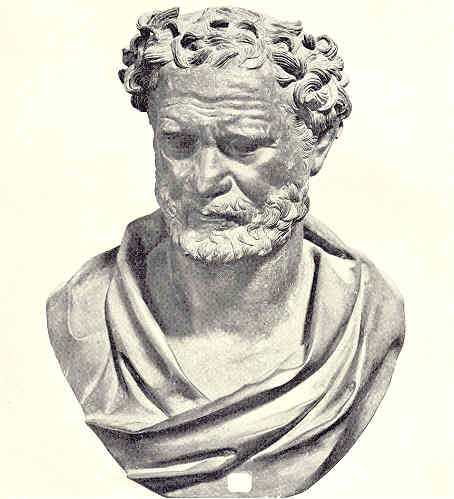 History of the Atom
Domecritus of Abdera (4th century B.C.)
First to suggest the idea of atoms
Thought that matter was composed of tiny indivisible particles called atoms 
Atoms were invisible, indestructible, fundamental units of matter 
John Dalton (1766-1844)
Performed experiments to prove atoms 
Formulated hypotheses and theories to explain his observations 
Dalton’s atomic theory
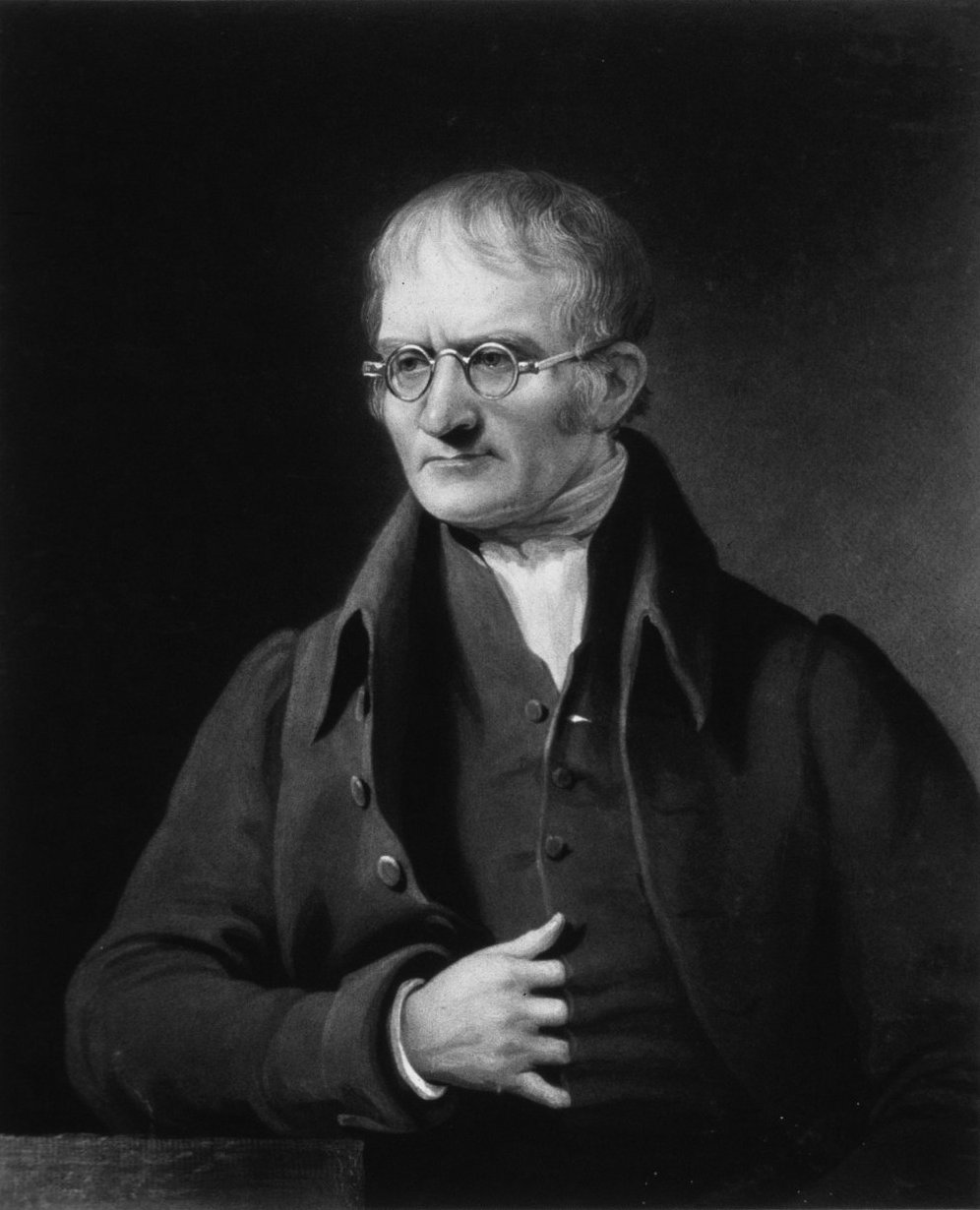 This Photo by Unknown Author is licensed under CC BY-SA
This Photo by Unknown Author is licensed under CC BY-SA
Dalton’s Atomic Theory
All elements are composed of submicroscopic indivisible particles called atoms. 
Atoms of the same element are identical. The atoms of any one element are different from those of any other element. 
Atoms of different elements can physically mix together or can chemically combine with one another in simple whole-number ratios to form compounds. 
Chemical reactions occur when atoms are separated, joined, or rearranged. However, atoms of one element are never changed into atoms of another element as a result of chemical reaction.
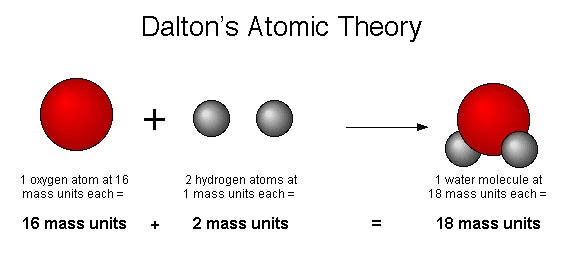 What is an Atom?
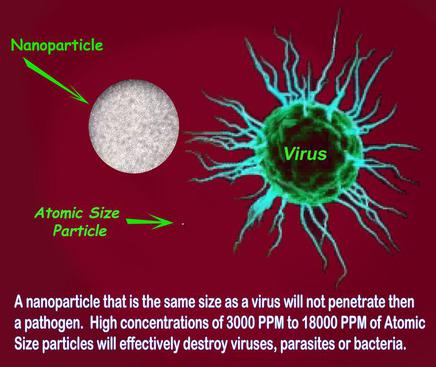 Atom: the smallest particle of an element that retains the properties of that element.
Atoms are far too small to see with the unaided eye
Electrons, Protons, and neutrons
Atoms are divisible! 
Subatomic particles: Electrons, Protons, and Neutrons
Electrons: negatively charged subatomic particles 
Discovered by Sir J.J. Thomson in 1867.
Used a cathode ray  glowing beam of electrons from one point to another.
Protons: positively charged subatomic particles
Discovered by E. Goldstein in 1886.
Neutrons: subatomic particles with not charge, but their mass nearly equals that of the proton. 
Discovered by Sir James Chadwick in 1932.
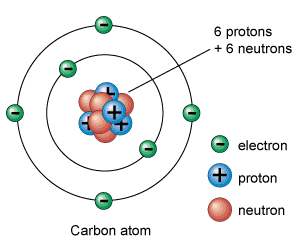 This Photo by Unknown Author is licensed under CC BY-SA
The structure of the nuclear atom
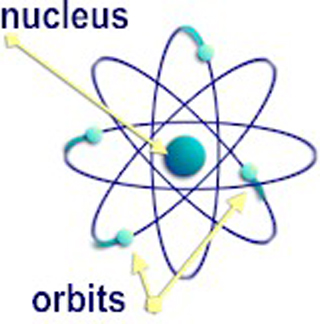 Ernest Rutherford (1871-1937) developed a new theory about the atom using gold 
Proposed that almost all the mass and all the positive charge are concentrated in a small region at the center of the atom. 	
 Nucleus: the central core of an atom, composed of protons and neutrons.
This Photo by Unknown Author is licensed under CC BY-NC-SA
Most atoms are composed of electrons, protons, and neutrons. 
Protons and neutrons make up the nucleus
Electrons surround the nucleus 
Each element in the periodic table has a different number. Why? 
Atomic number: the number of protons in the nucleus of the atom of that element 
Example: Since all hydrogen atoms have 1 proton, the atomic number of hydrogen is 1
Thus, the number of protons (positively charged particles) in the nucleus of an atom must equal the number of electrons (negatively charged particles) around its nucleus
Atomic Number
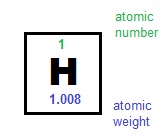 This Photo by Unknown Author is licensed under CC BY-SA
Mass number/Atomic Mass
Mass Number: the total number of protons and neutrons in the nucleus. 
You can determine the composition (make up) of an atom of any element form its atomic number and its mass number. 
Number of neutrons = mass number – atomic number
# protons = # electrons
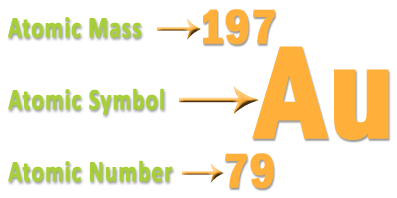 This Photo by Unknown Author is licensed under CC BY-SA
Atomic Number and Mass Number Practice
Isotopes of the Elements
Atoms of the same element may have different nuclear structures. 
The number of protons will remain the same, however, the number of neutrons may differ. 
Isotopes: atoms that have the same number of protons but different numbers of neutrons. 
Despite these differences, isotopes are chemically alike because they have identical numbers of protons and electrons. 
These subatomic particles are responsible for the characteristic chemical behavior of each element.
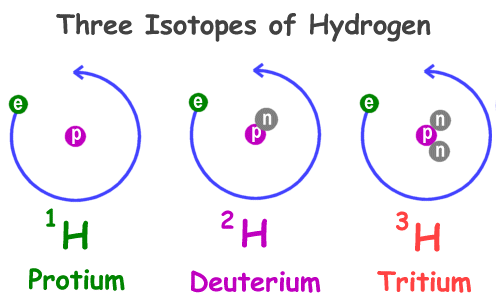 Isotope Practice
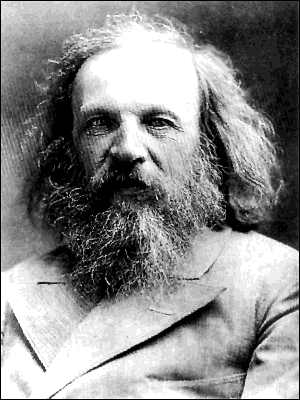 Famous Chemist group project
In partners choose 2 of the following chemists and create a presentation describing their lives and work.  You should be able to argue which of the chemists had the biggest impact on the chemistry community when you have finished your research. 
Group project is due JANUARY 22ND.
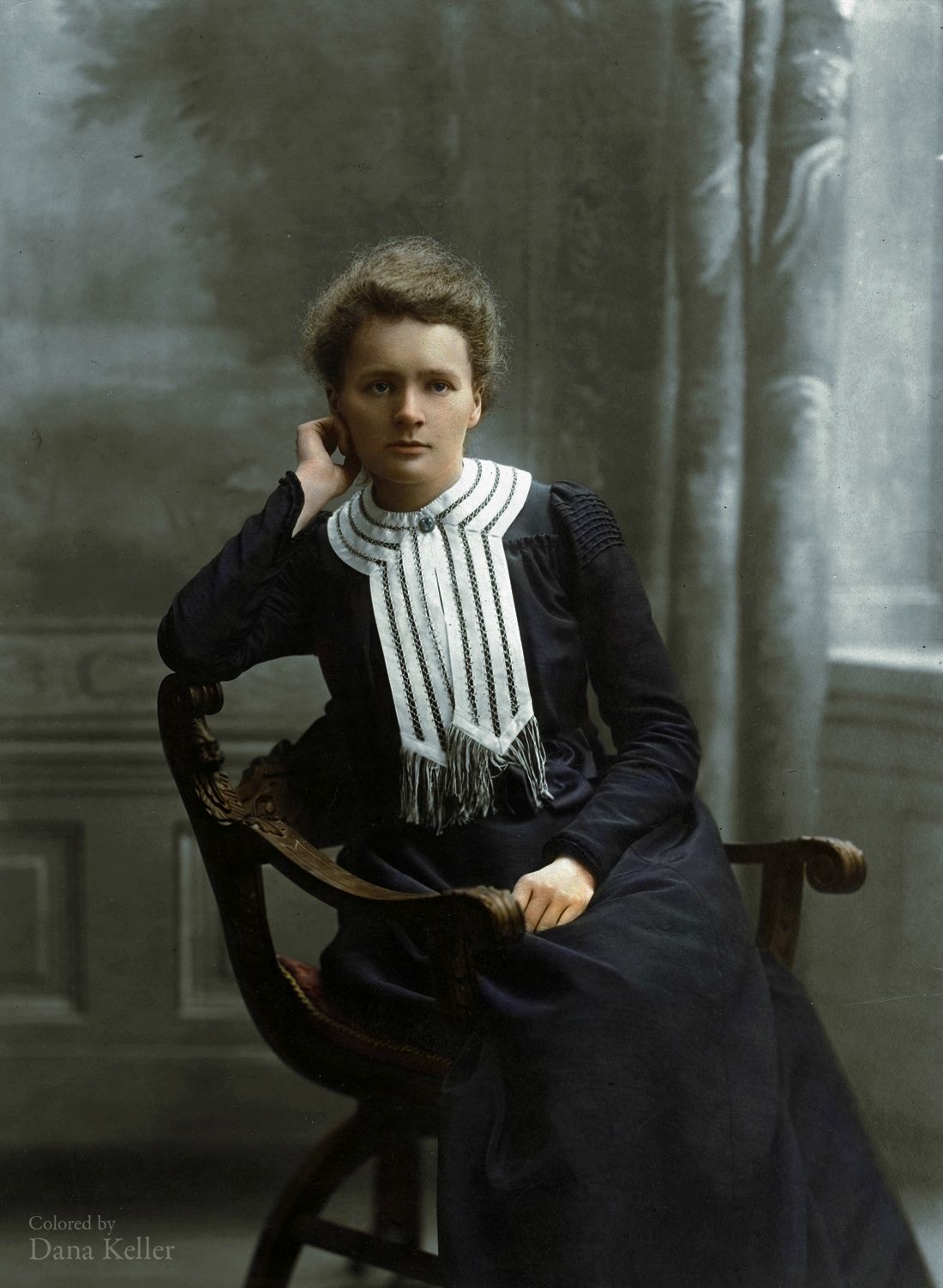 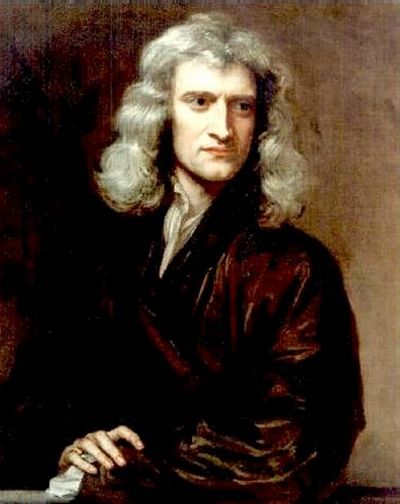 This Photo by Unknown Author is licensed under CC BY-NC
This Photo by Unknown Author is licensed under CC BY-SA
This Photo by Unknown Author is licensed under CC BY-SA
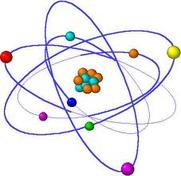 Exit ticket
This Photo by Unknown Author is licensed under CC BY-SA